IMPRS workshop 
Comparative Genomics
18th-21st of February 2013

Lecture 1
Genetic variation
At what level do we study and compare genetic variation?
Family
Genus
Kingdom
Class
Species
Phylum
Order
Populations
Individuals
What is genetic variation?
Polymorphisms: Variation between individuals in a population (within species)
Substitutions: Fixed variation between individuals of species (between species)
Species B
Species C
Species A
What is genetic variation?
Differences in the nucleotide sequence:
	Small scale: mutations in coding or non-coding DNA
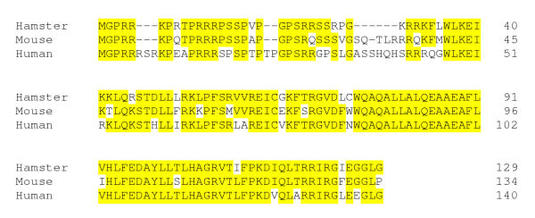 Protein alignment Hamster-Mouse-Human
Genetic variation within and between species
Neutral rate of nucleotide substitutions and polymorphisms
- Between species 1 and 2
- Within species 1
- Within species 2
Nucleotide variation in 25kb windows
Differences in the nucleotide sequence at large scale: structural differences across chromosomes
Human and mouse genetic similarities
Mouse chromosomes
Human chromosomes
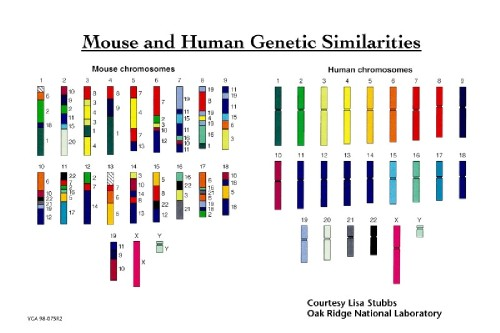 80 millions years
[Speaker Notes: Autosomes]
From where does genetic variation come?
From where does genetic variation come?
Mutations
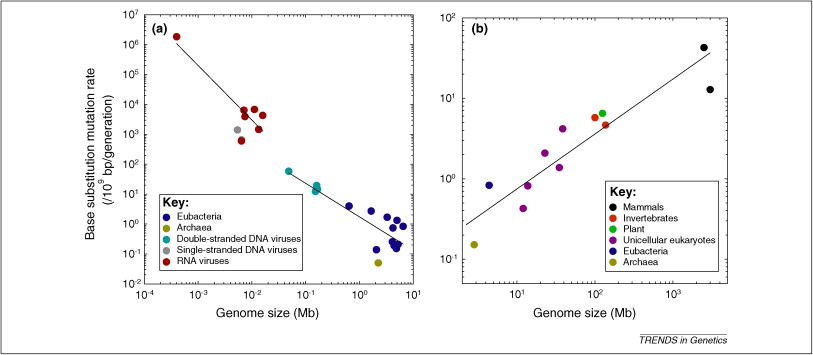 Base substitution mutation rate (10-9 bp/generation
From where does genetic variation come?
Recombination
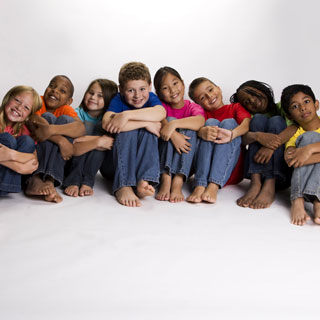 Shuffling gene variants (alleles) in a population
From where does genetic variation come?
Recombination
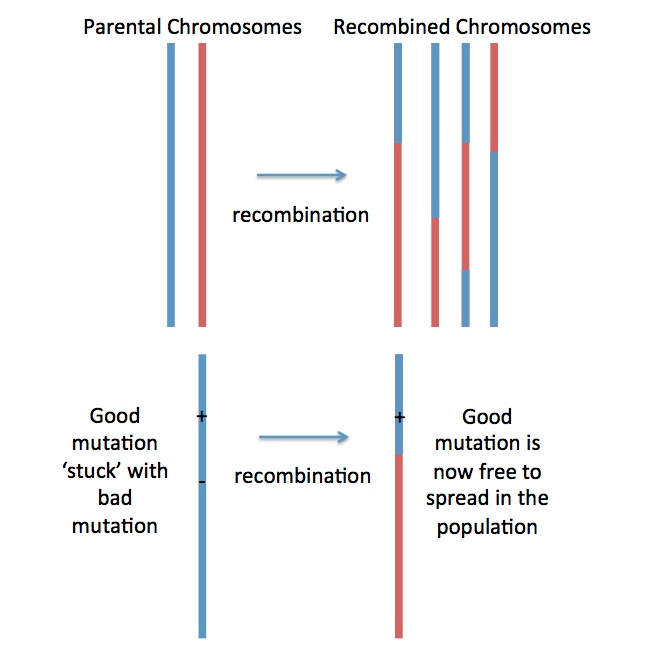 From where does genetic variation come?
Gene flow
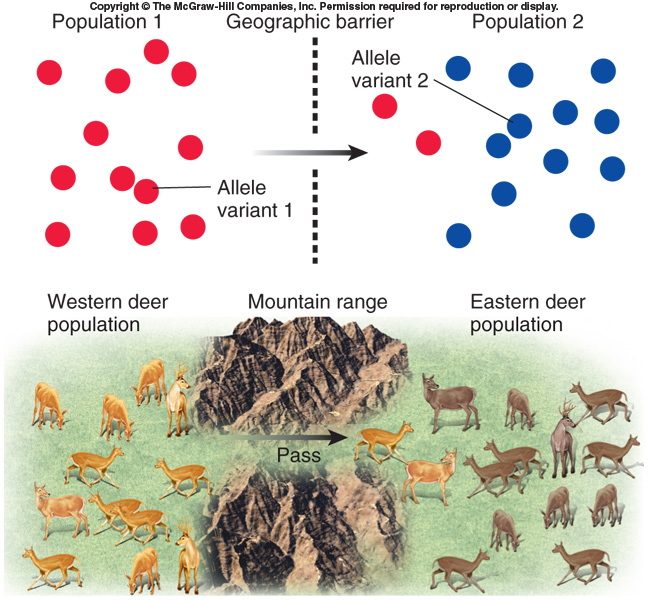 From where does genetic variation come?
Genetic drift
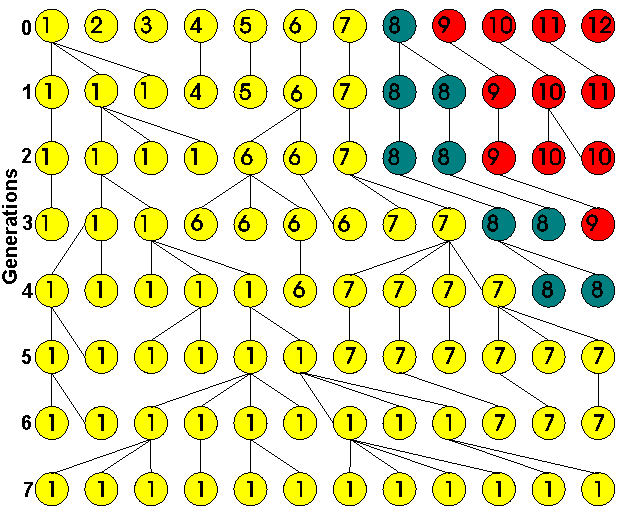 Effective population size
Effective population size: Ne 

Ne is less than the actual number of potentially reproducing individuals!
Sewal-Wrigth (1931)
“The effective population size is the number of breeding individuals in an idealised population that show the same amount of dispersion of allele frequencies under random genetic drift or the same amount of inbreeding as the population under consideration"
[Speaker Notes: When a new generation of animals is bred, the offspring gets half of its genes from the mother and the other half from the father. And when the number of fathers and mothers are large the H-W-equilibrium is ensured. 
Until now it has been implicit that we are dealing with the same number of individuals of each sex. 
In most cases of breeding with domestic animals this is not so. Normally only a few males are used in combination with many females. Thus the effective population size will be smaller than the actual size. The effective population size is based on the number of genes in the population that can be passed on to the next generation. This is assigned the symbol Ne (N-effective) and it has the formula: 
Four divided by N-effective equal 1 divided by the number of males plus 1 divided by the number of females.]
Effective population size
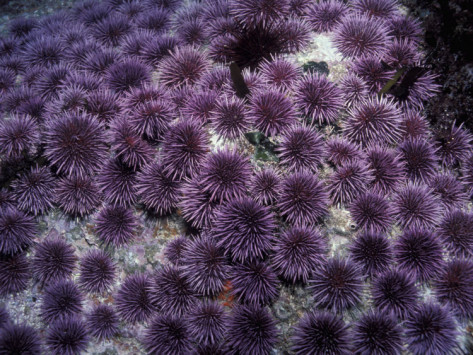 Sea urchins Strongylocentrotus purpuratus
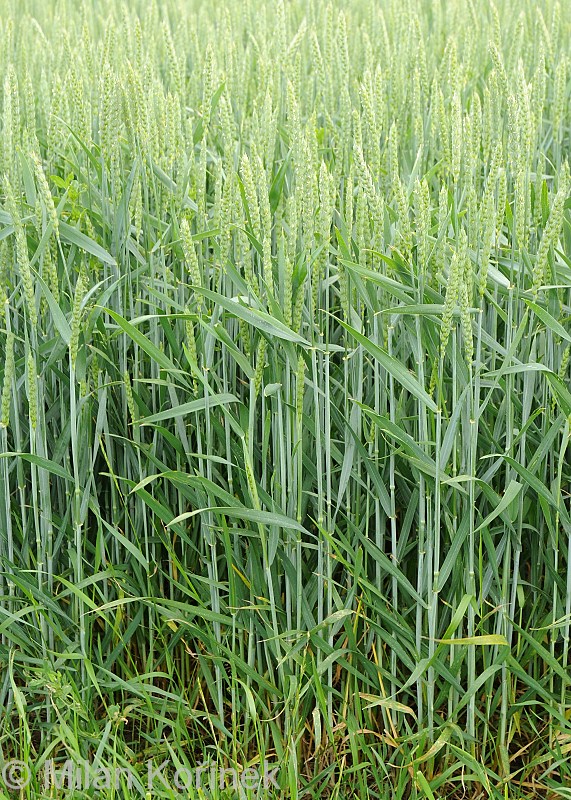 Wheat Triticum aestivum
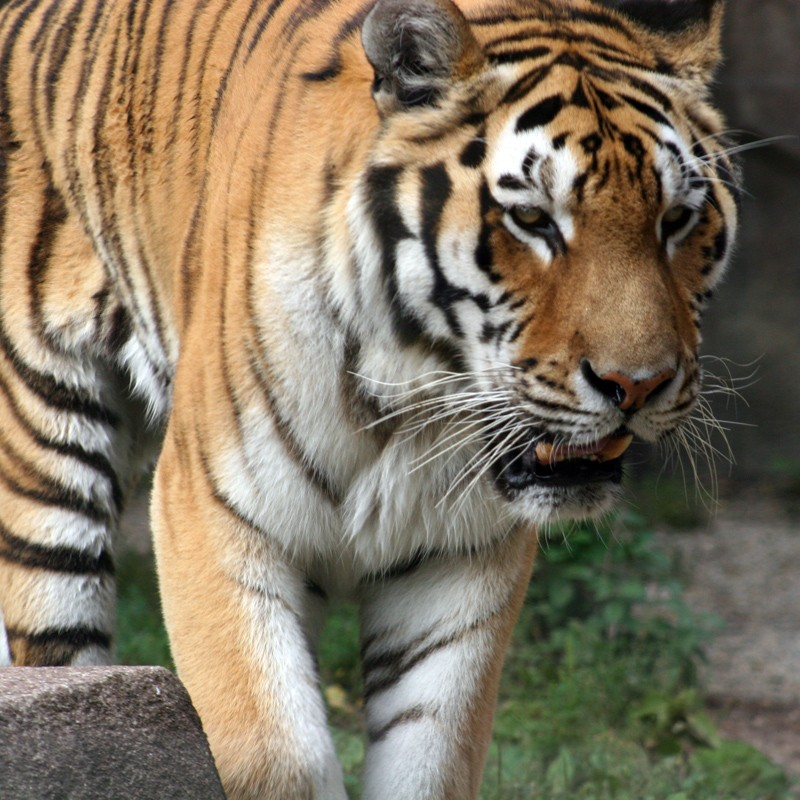 Tiger Panthera tigris
Effective population size
- of Prokaryotes and Archaea?
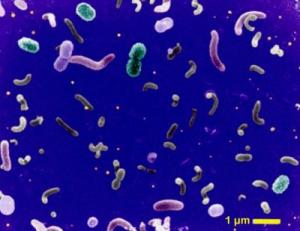 Why does effective population size matters?
From where does genetic variation come?
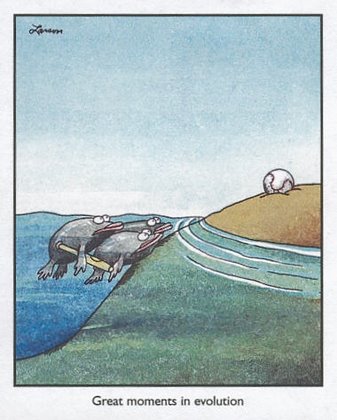 Natural selection
Natural selection can act on changes in coding sequences
AGT CTA GGG CTG TGA
 ser  leu   gly    leu  STOP
AGT CTC GGG CTG TGA
 ser  leu   gly    leu  STOP
AGT CAA GGG CTG TGA
 ser   gln   gly    leu  STOP
Non -synonymous mutation
Synonymous mutation
Replacement mutation
Silent mutation
[Speaker Notes: Gln glutamine]
Different types of selection can change the frequencies of 
gene variants (alleles)
Natural selection
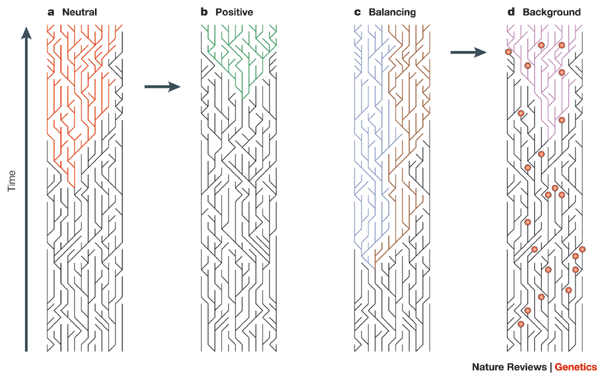 Bamshad and Wooding, 2003
How can natural selection act on a locus?
Effective population size matters
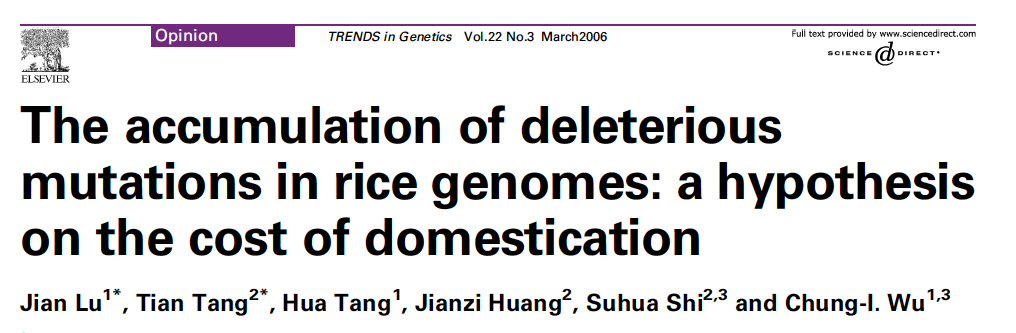 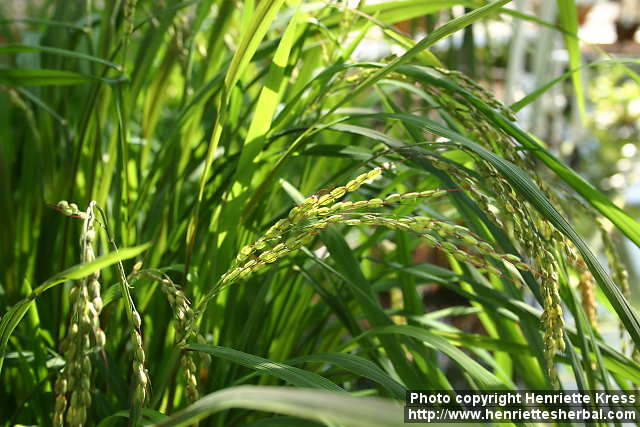 “Domestication cost” in crop species
Loss of variation in domesticated species
Haudry et al, 2007, MBE
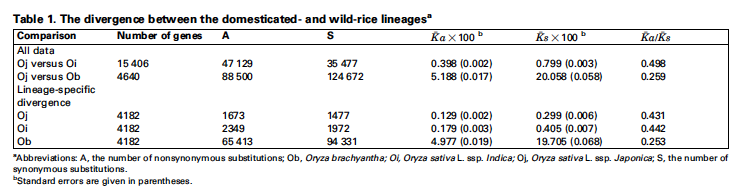 Accumulation of non-adaptive mutations in domesticated species
Oi: O. sativa ssp Indica
Oj: O. sativa spp Japonica
Ob: Oryzae brachyantha
Lu et al, 2007, Trends Plant Sci
Does a global increase in dN/dS reflects something good or bad?
- and how can be address that?
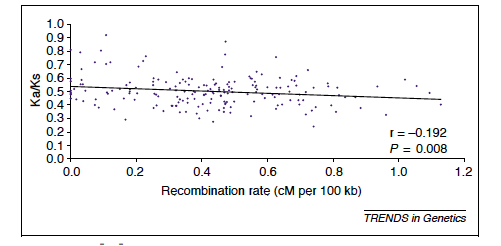 - Recombination can be used as a proxy for the efficacy of selection
Genetic variation in the genome
Genetic variation in the genome: Different scales
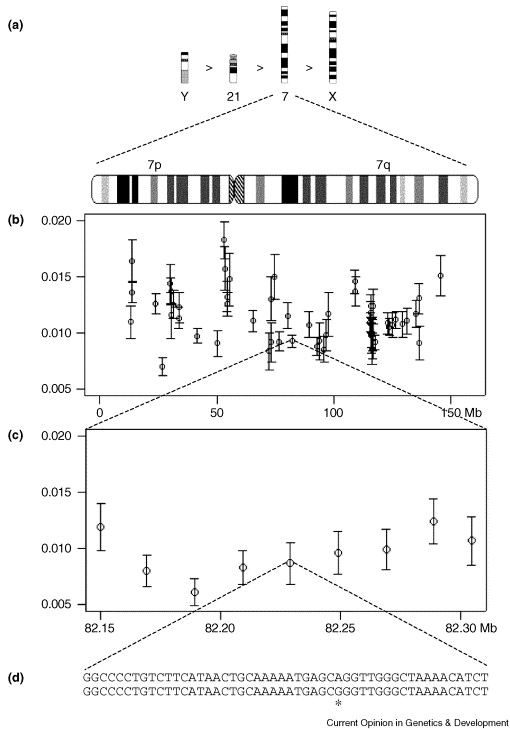 (a) Between chromosomes
(b) Within chromosomes
Percent divergence
(c) Within regions
(d) Context effects, methylated cytosine mutagenesis at a CpG site
Ellegren et al, 2003
How do we measure and describe genetic variation?
Neutral variation:
Average nucleotide variation within a genome (heterozygosity)
Average nucleotide variation between genomes 
Non coding variation
Silent site variation (dS)
Non-silent variation (dN)
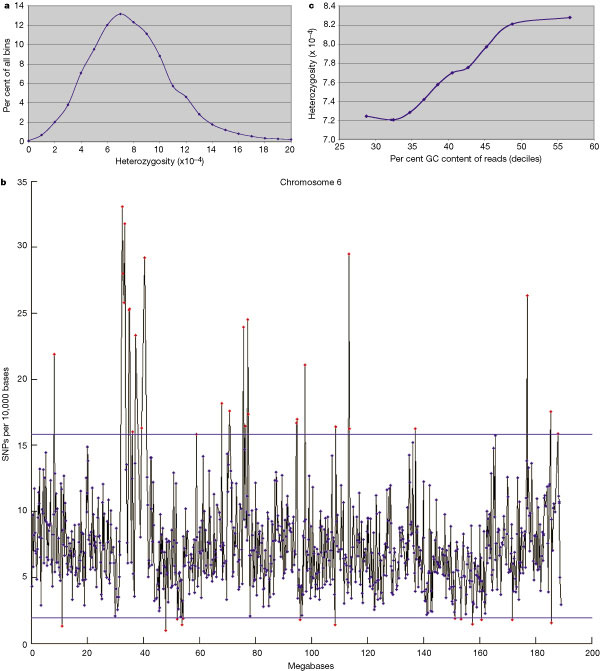 Heterozygosity in the human chromosome 6
The International SNP Map Working Group
Nature, 2001
Average divergence between humans and chimpanzees varies across chromosomes
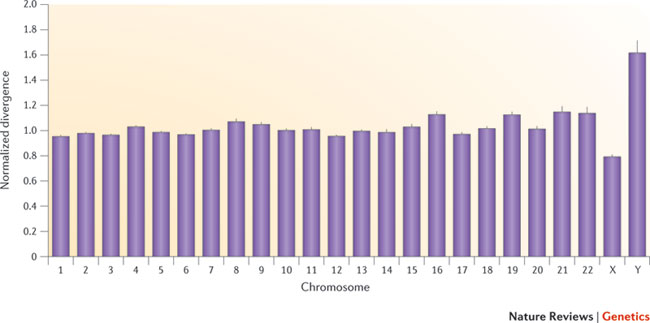 Hodgkinson and Eyre-Walker, 2009, Nature Genetics
[Speaker Notes: The average divergence between humans and chimpanzees for each chromosome, normalized such that the average divergence across chromosomes is equal to 1, along with the standard error given by the black line.]
Recombination rate is heterogeneous across chromosomes
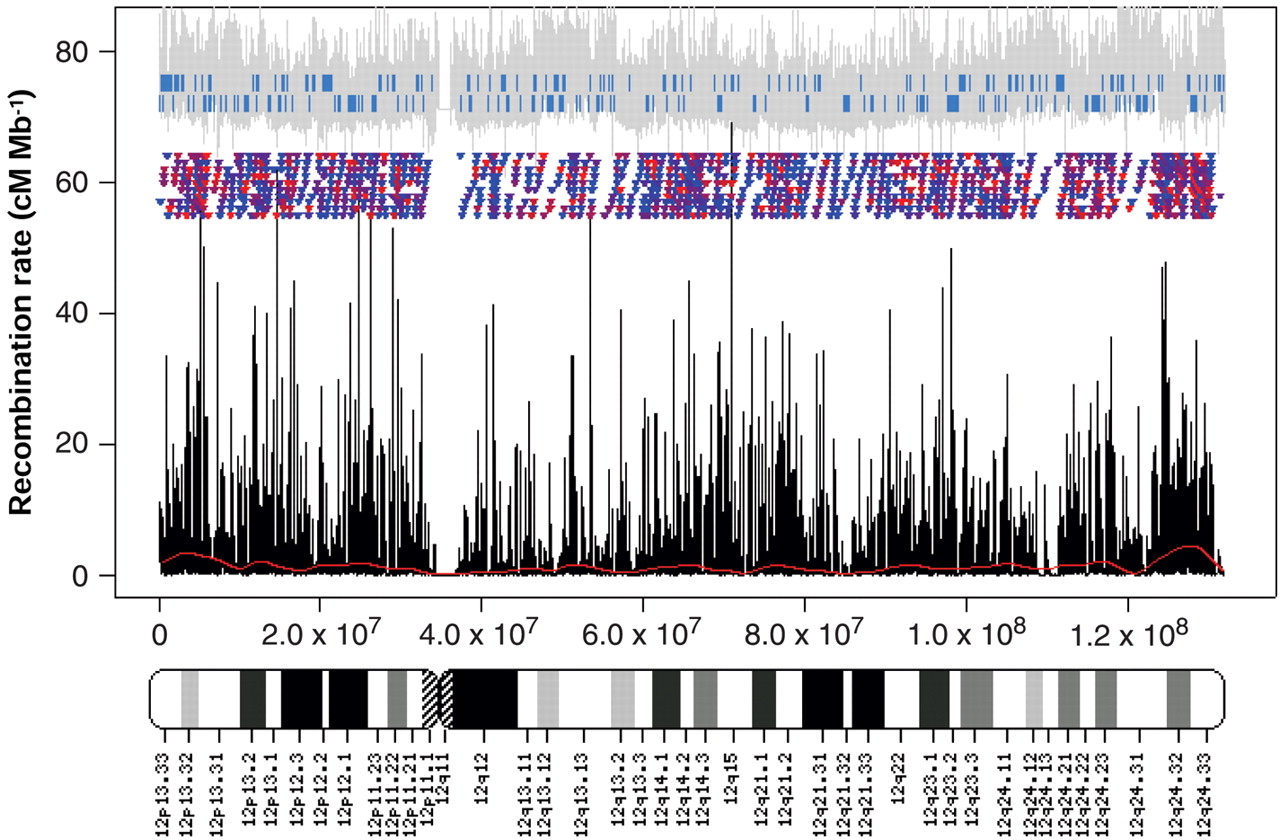 GC  content
Genes
recombination hot spots
Meyers et al, 2005
[Speaker Notes: Fig. 1. Recombination rate variation along chromosome 12. Shown are estimated recombination rate
(black), locations of statistically significant recombination hotspots [triangles; colors indicate relative amount
of recombination from low (blue) to high (red)], and estimated recombination rates from the deCODE
(6) genetic map (red curve near bottom). Also shown are the location of ENSEMBL genes on the two
strands (blue segments), fluctuations in local GC content (gray lines; averages over 1000-bp windows
shown on an arbitrary scale), and an ideogram of chromosome banding.]
Assessing signatures of selection across genome sequences
Population data: 
Measures of SNPs across a genome alignment

Population data and interspecific comparisons
dN/dS ratios (non-synonymous to synonymous variation) 
	(Wednesday)
A selective sweep leaves a strong footprint in the genome
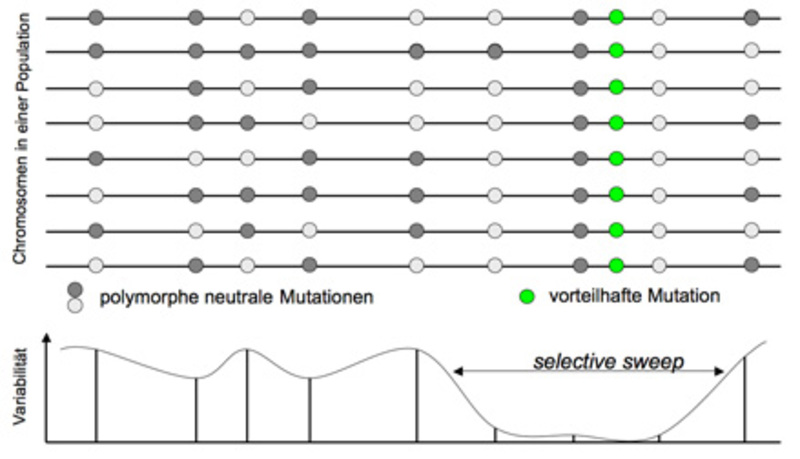 Dieter Tautz
Plots of Chromosome 2 SNPs with Extreme iHS Values Indicate Discrete Clusters of Signals
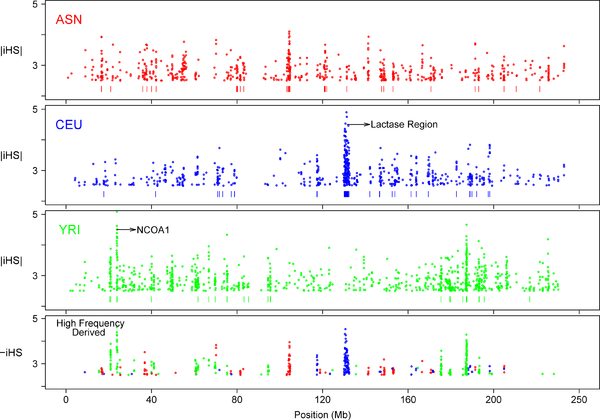 Asian
iHS is a measure of how unusual the haplotype around a give SNP is
European
African
Voight BF, Kudaravalli S, Wen X, Pritchard JK (2006) A Map of Recent Positive Selection in the Human Genome. PLoS Biol 4(3): e72. doi:10.1371/journal.pbio.0040072
http://www.plosbiology.org/article/info:doi/10.1371/journal.pbio.0040072
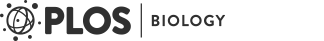 [Speaker Notes: SNPs with |iHS| >2.5 (top 1%) are plotted. The bottom plot combines signals for all three populations, plotting only SNPs with derived frequency >0.5 and iHS <−2.5. Such SNPs correspond to high-frequency-derived SNPs in the range for which our test is most powerful. The short vertical bars below each plot indicate 100-kb windows whose signals are in the top 1% of windows genome-wide.
 how unusual the haplotypes around a given SNP are, relative to the genome as a whole, and it does not provide a formal significance test]
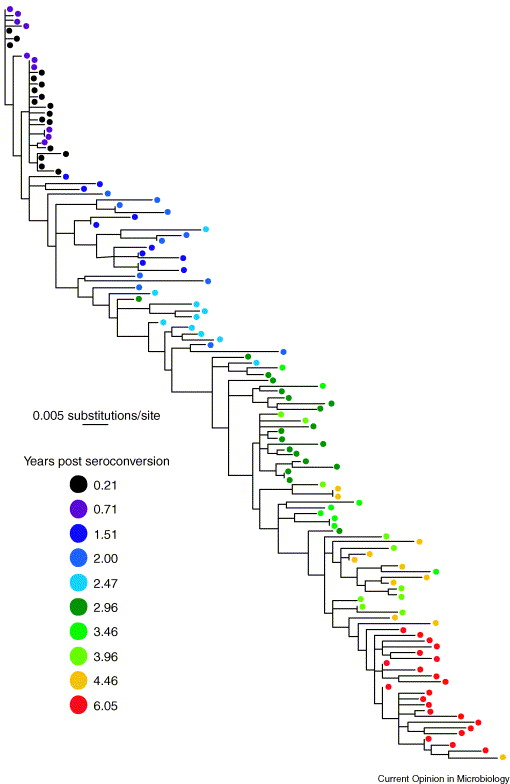 Detecting positive 
selection in HIV
New viral variants arise within one patient 

The evolution of HIV may be driven by adaptation to the host immune system
Nickle et al, 2003, Curr. Opinion Microbiol.
The HIV genome
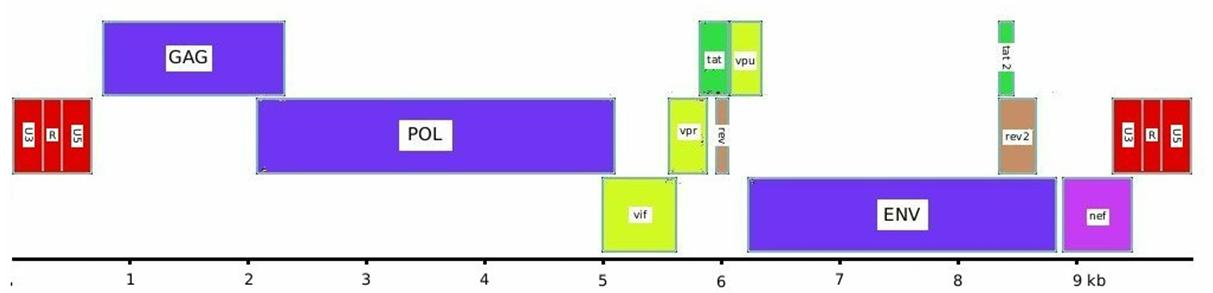 LTR-long terminal repeats; repetitive sequence of bases
gag-group specific antigen gene, encodes viral nucleopcapsid proteins: p24, a nucleoid shell protein, MW=24000; several internal proteins, p7, p15, p17 and p55.
pol-polymerase gene; encodes the viral enzyme, protease (p10), reverse transcriptase (p66/55; alpha and beta subunits) and integrase (p32).
env-envelope gene; encodes the viral envelope glyocproteins gp120 (extracellular glycoprotein, MW=120 000) and gp41 (transmembrane glycoprotein, MW=41000).
tat: encodes transactivator protein
rev: encodes a regulator of expression of viral protein
vif: associated with viral infectivity
vpu: encodes viral protein U
vpr: encode viral protein R
nef: encodes a 'so-called' negative regulator protein
Whole Genome Deep Sequencing of HIV-1 Reveals the Impact of Early Minor Variants Upon Immune Recognition During Acute Infection
Evolution of HIV population in patient
	- sequencing of viral genome from six time points
Day 1543
Day 3
Day 59
Day 165
Day 476
Day 0
Henn et al, 2012, Plos Pathogens
Rapidly expanding sequence diversity during HIV infection
Heat map showing sites exhibiting amino acid diversity
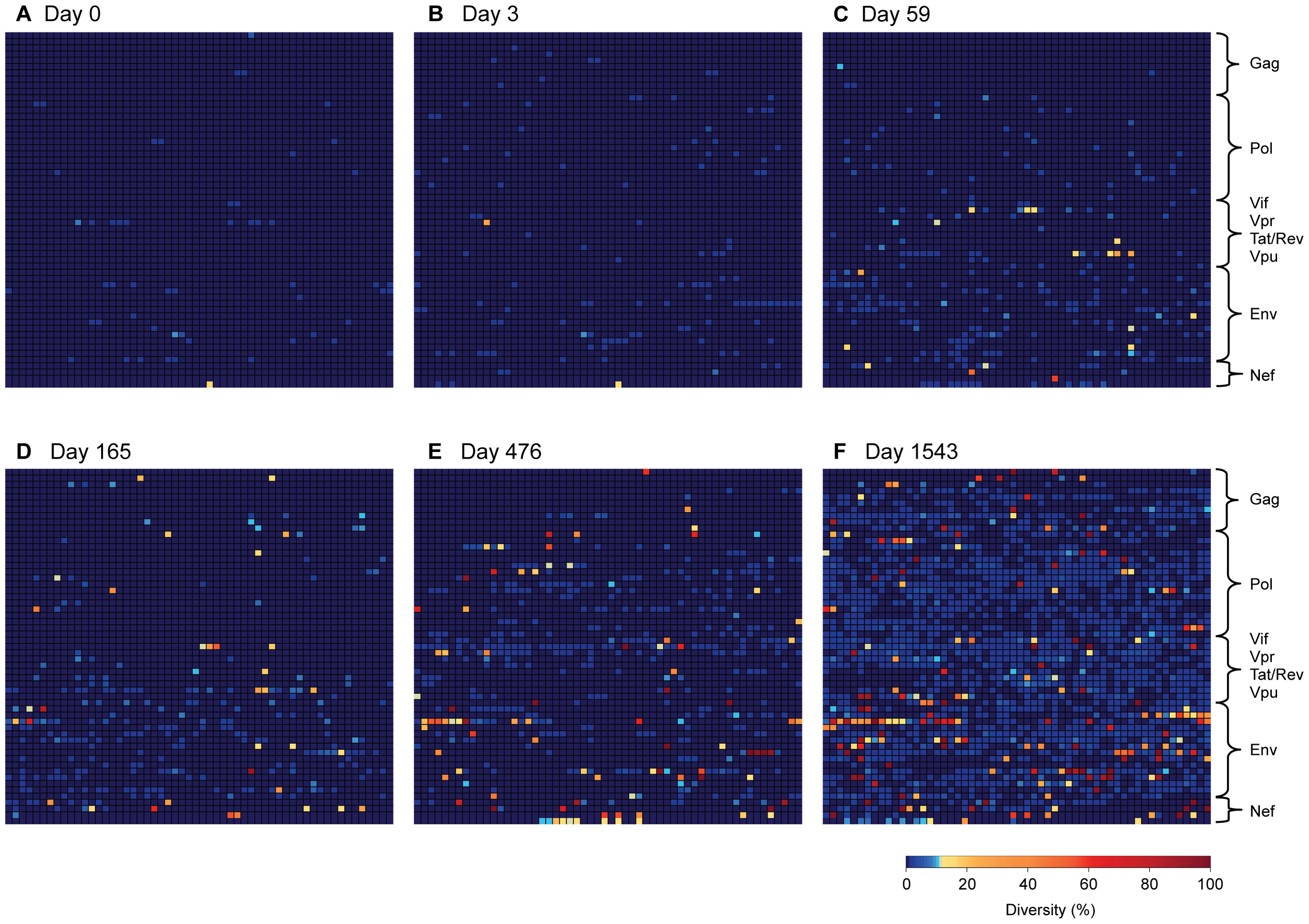 Genome complexity
Genome size and complexity
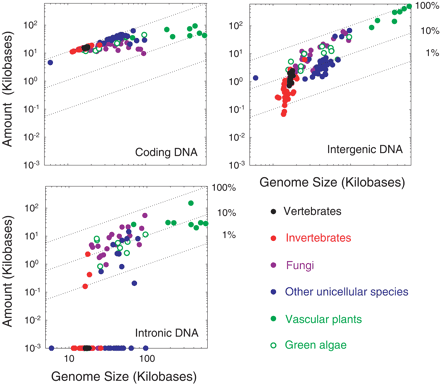 Lynch et al, 2006
Non-coding DNA matters
Kilobases / gene
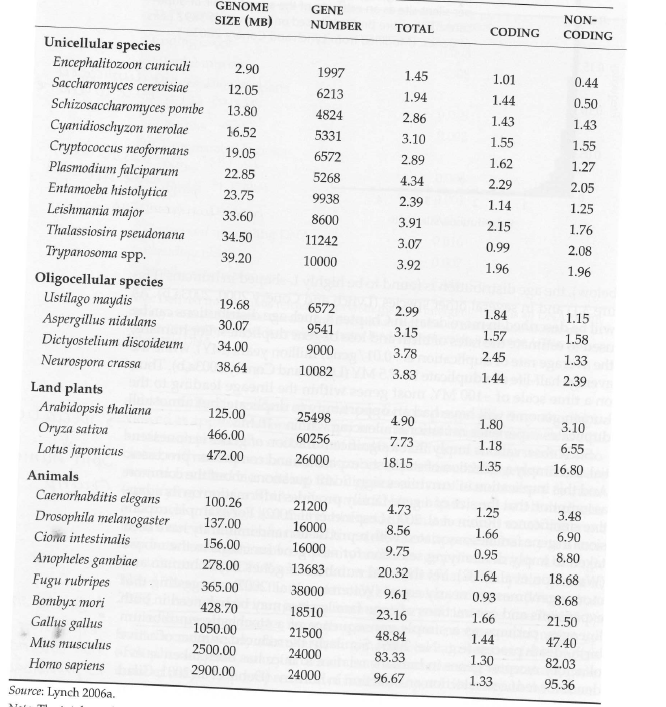 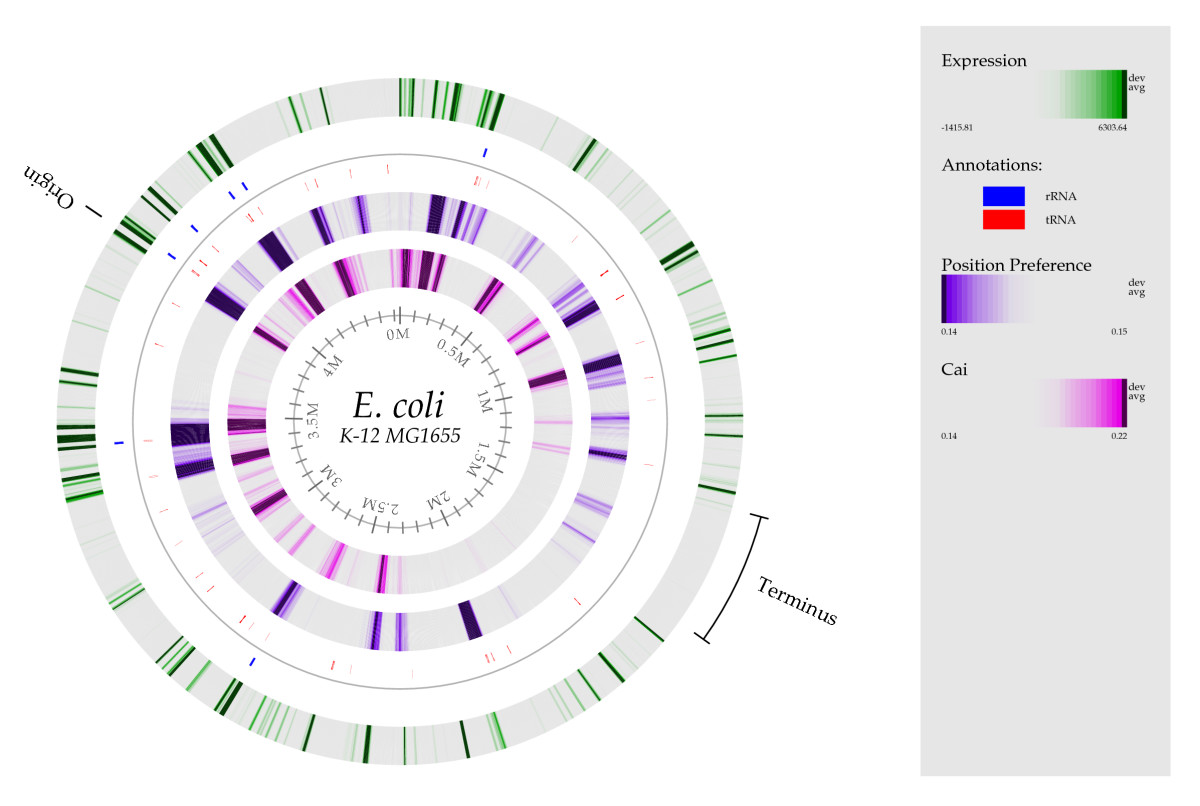 Escherichia coli
Protein-coding genes: 87.8%
Encoding stable RNAs: 0.8%
Non-coding repeats: 0.7%
Regulatory: 11%

                              Blattner et al, 1997
Monogodin et al, 2005
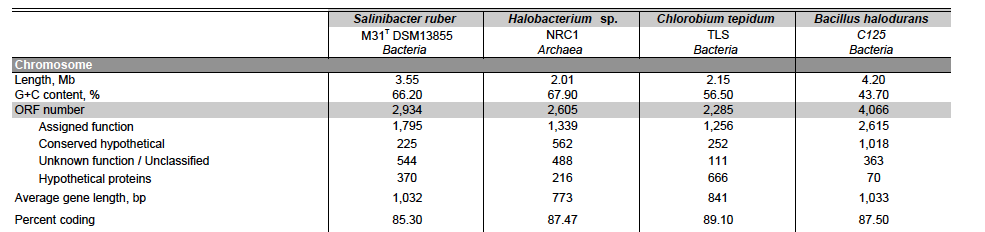 Archaea genome statistics
[Speaker Notes: Protein-coding genes account for 87.8% of the genome, 0.8% encodes stable RNAs, and 0.7% consists of noncoding repeats, leaving ∼11% for regulatory and other functions]
Non-coding DNA matters
Intergenic
Average amount of DNA (in kilobases)
From Lynch 2007
Synteny
Simulated 
data
Observed
data
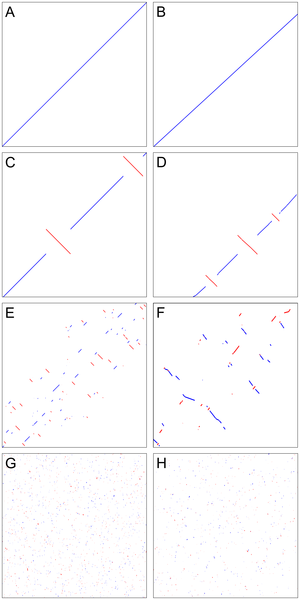 A+B) Macrosynteny
C+D) Inversions
E+F) Multiple inversions
G+H) Only short syntenic regions
[Speaker Notes: A. Two identical sequences show perfect macrosynteny. B. This is also the case for scaffold_1 of Cochliobolus heterostrophus C4 and scaffold_2 of C. heterostrophus C5, reflecting their close relationship as progeny. C. The two sequences from (A) have each undergone one random inversion. D. Scaffold_4 of C. heterostrophus C5 and scaffold_9 of C. sativus show a very similar pattern as in (C). E. The two sequences in (A) have each undergone 25 random inversions. F. Scaffold_8 of Setosphaeria turcica and part of scaffold_10 of C. heterostrophus C5 show a pattern of syntenic regions progressively spreading across the scaffolds similar to that in (E) G. The two sequences from (A) have each undergone 500 random inversions. Syntenic regions are short and spread homogeneously across the two scaffolds. H. Scaffold_1 of Dothistroma septosporum and scaffold_1 of Mycosphaerella populorum show a very similar pattern as in (G). Scaffolds in this figure are not drawn to scale.]
Different recombinational events lead to synteny breakpoints
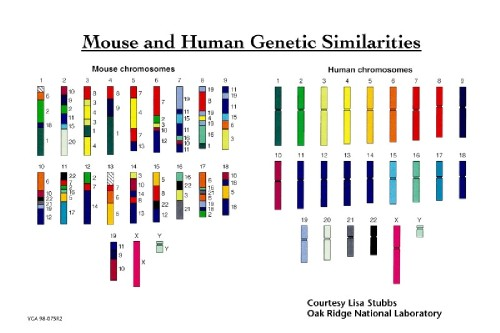 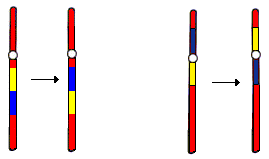 Inversions
Paracentric inversion
Pericentric inversion
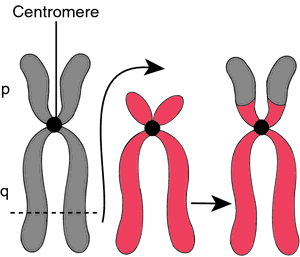 Translocations
Oomycete plant pathogens  
Genome alignment of Phyophthora species
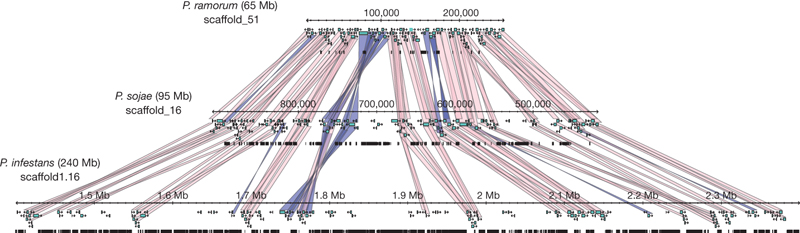 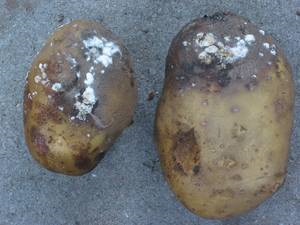 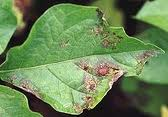 Black boxes=repetitive sequences
BJ Haas et al. Nature (2009)